Las pinturas de Willy
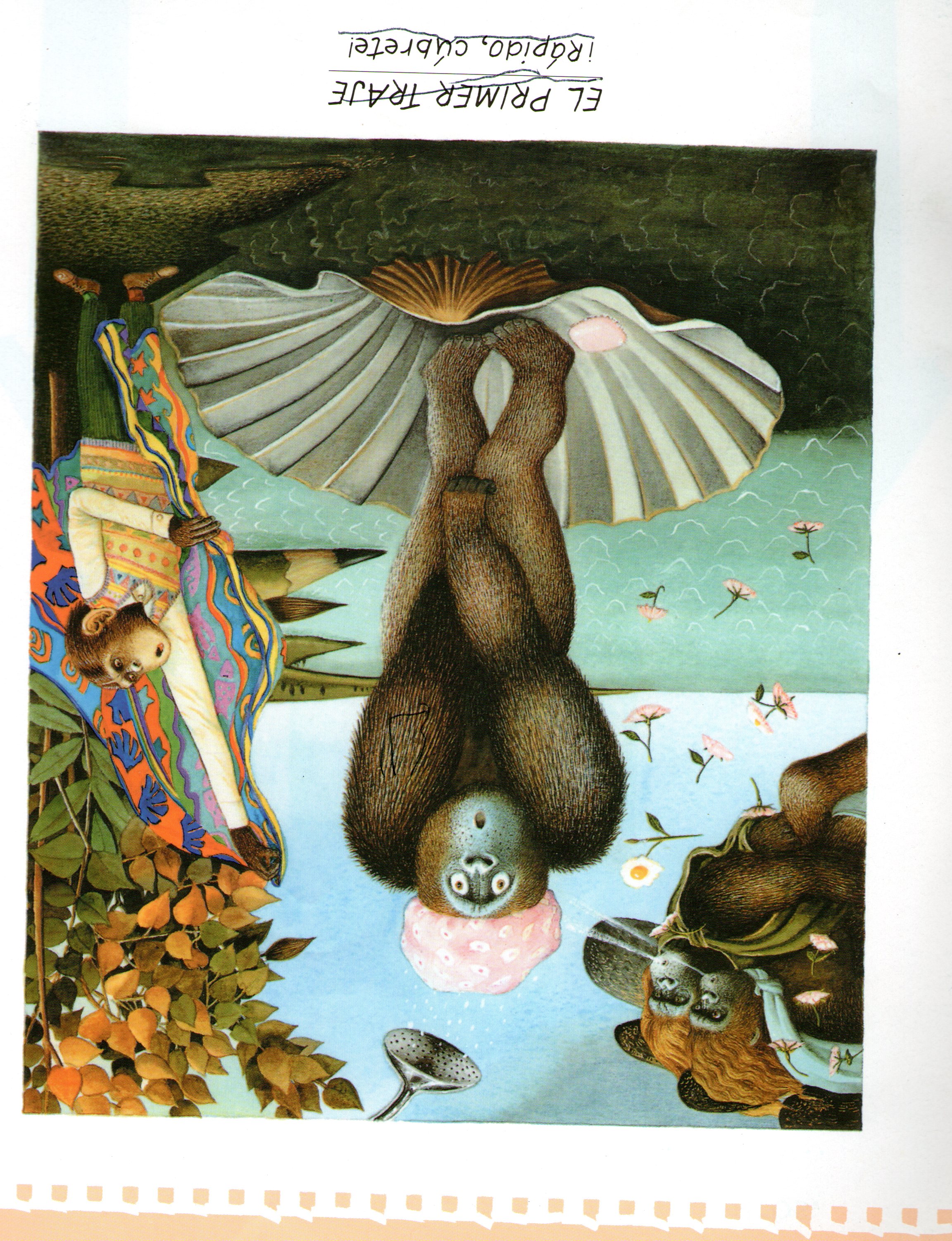 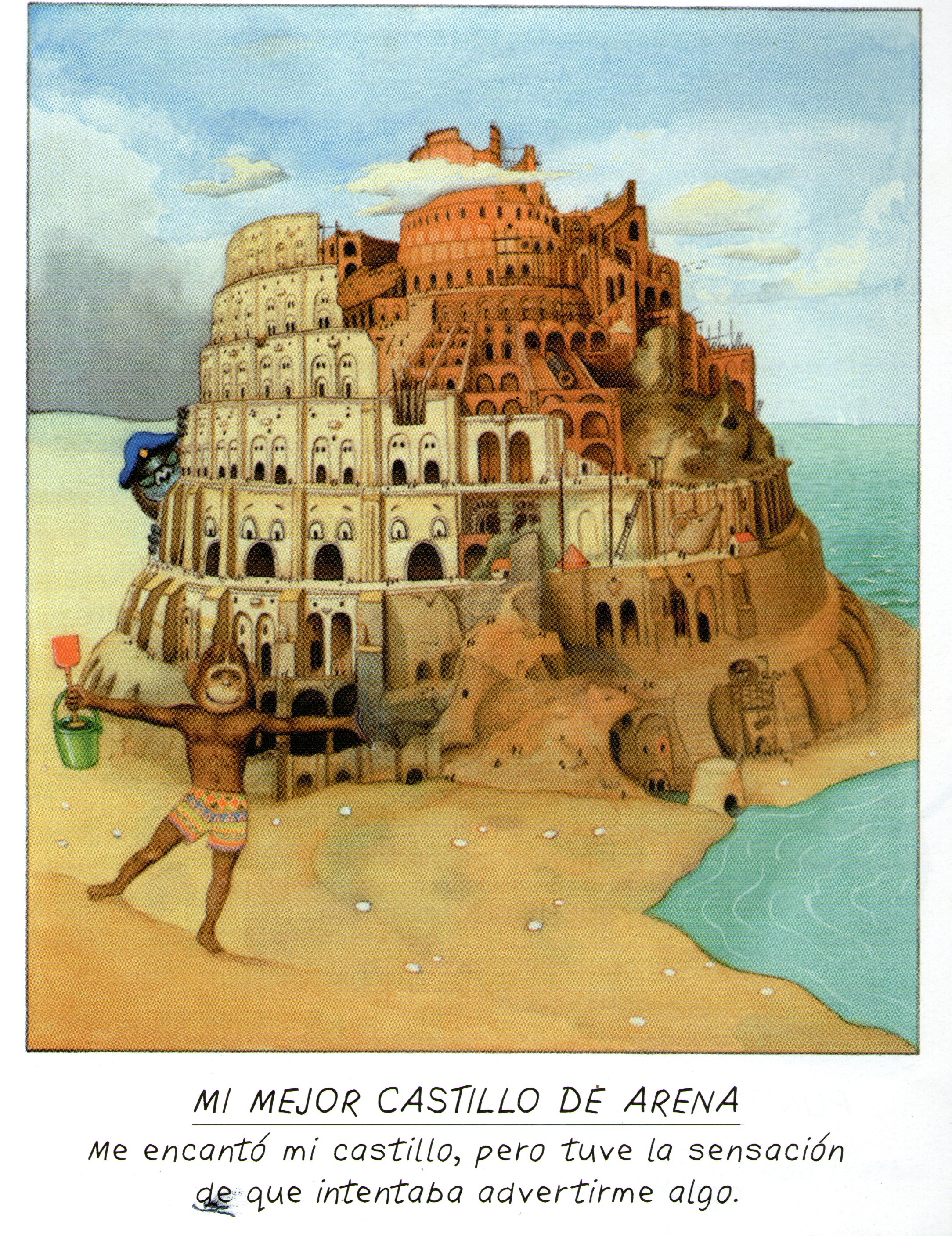 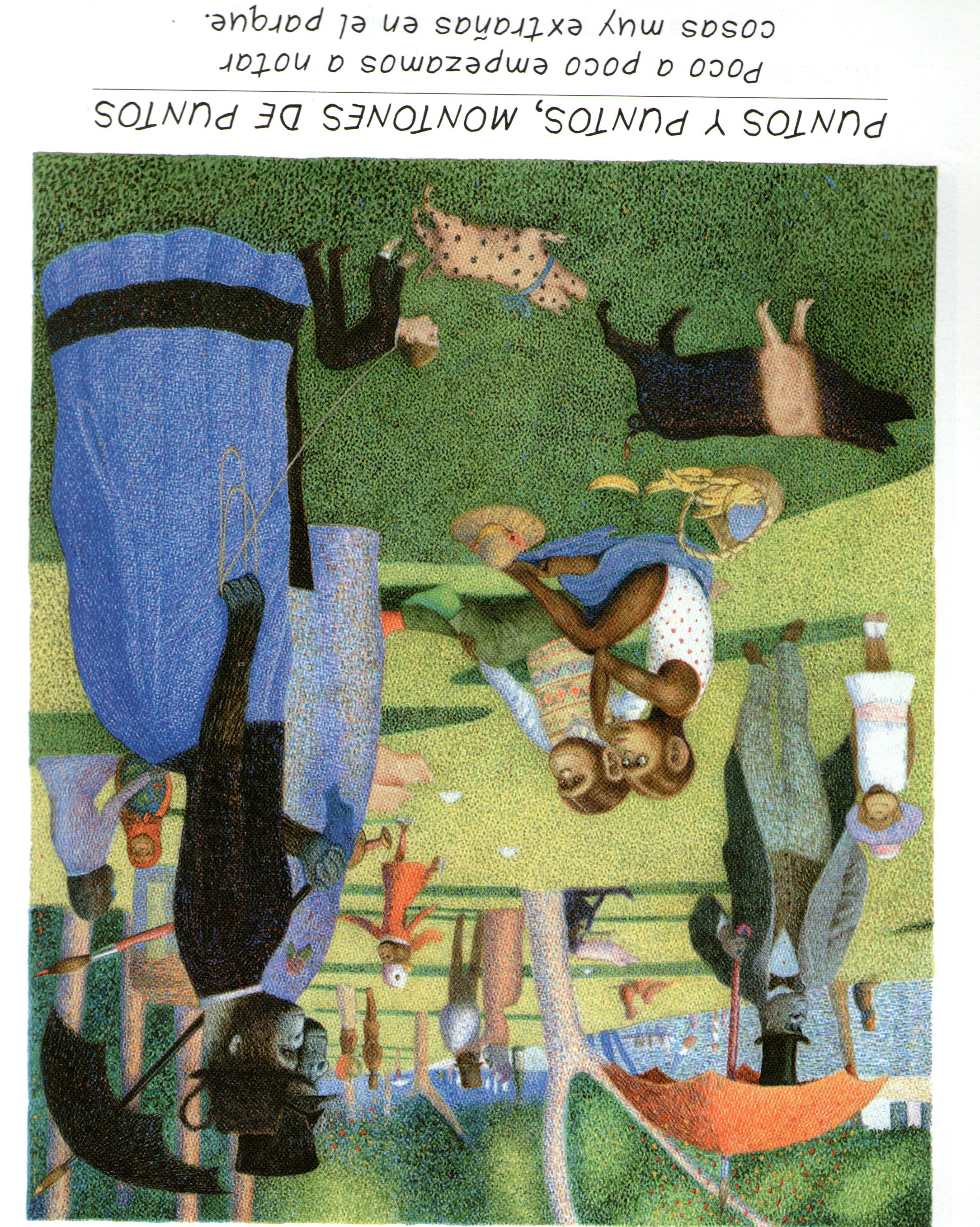 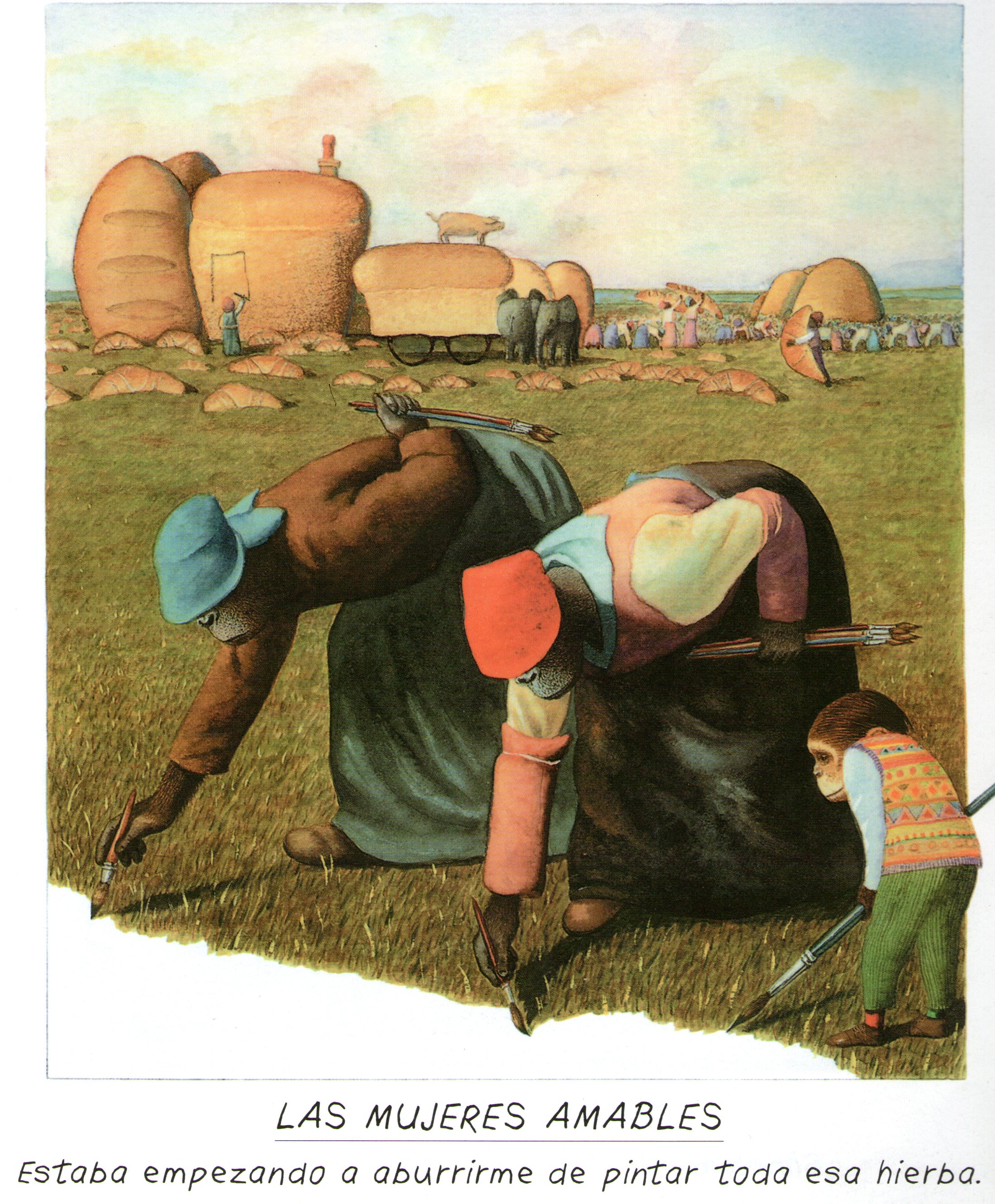 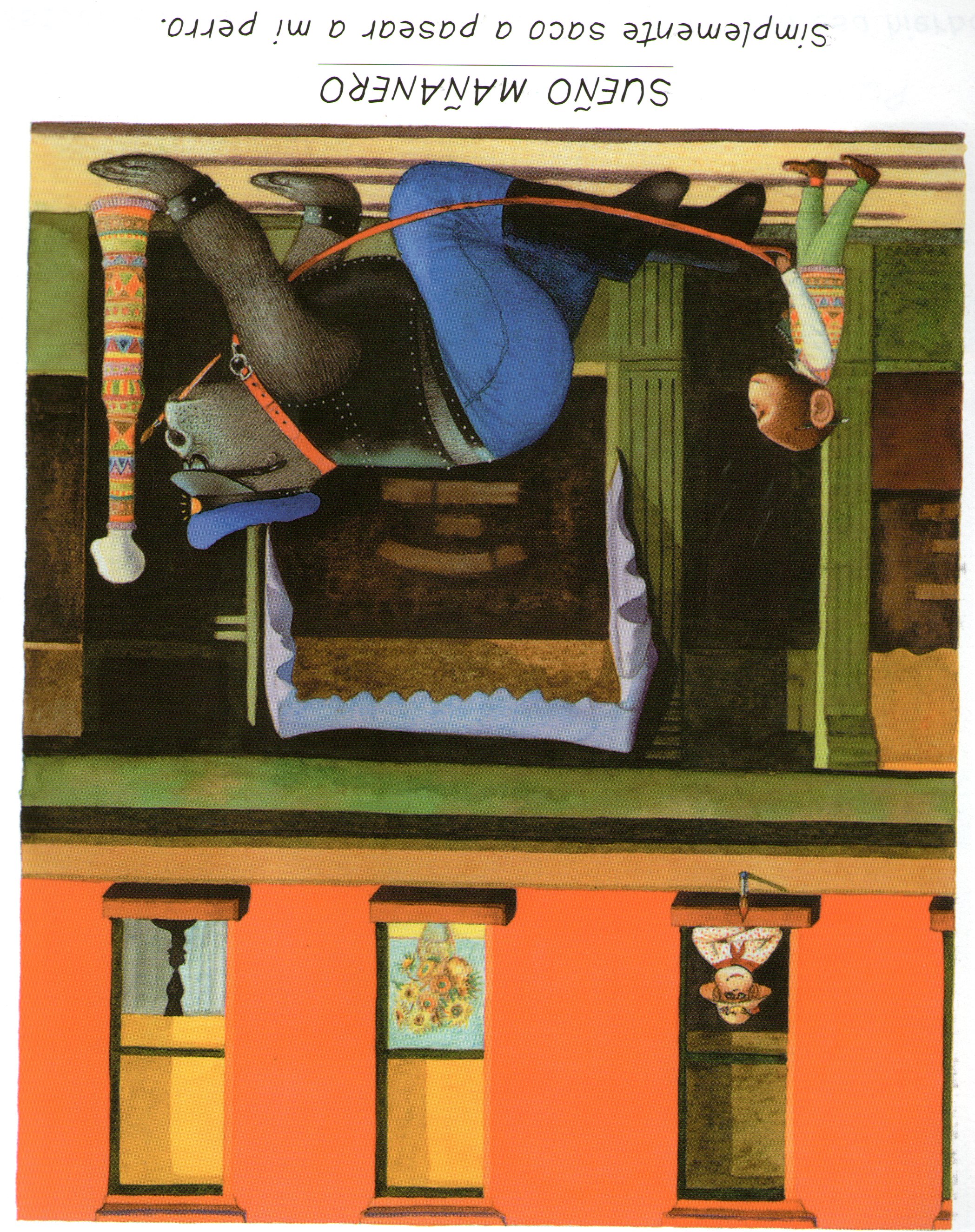 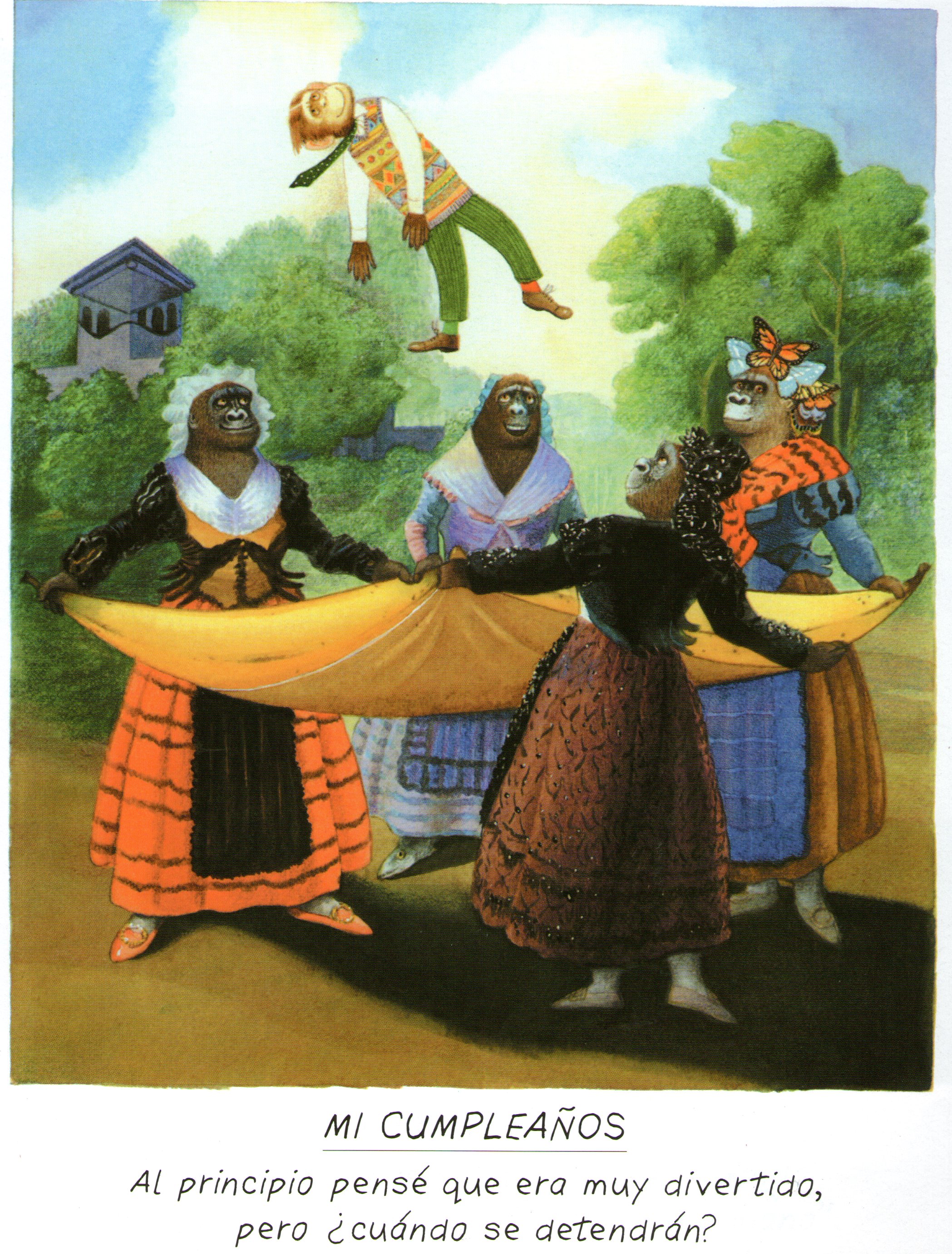 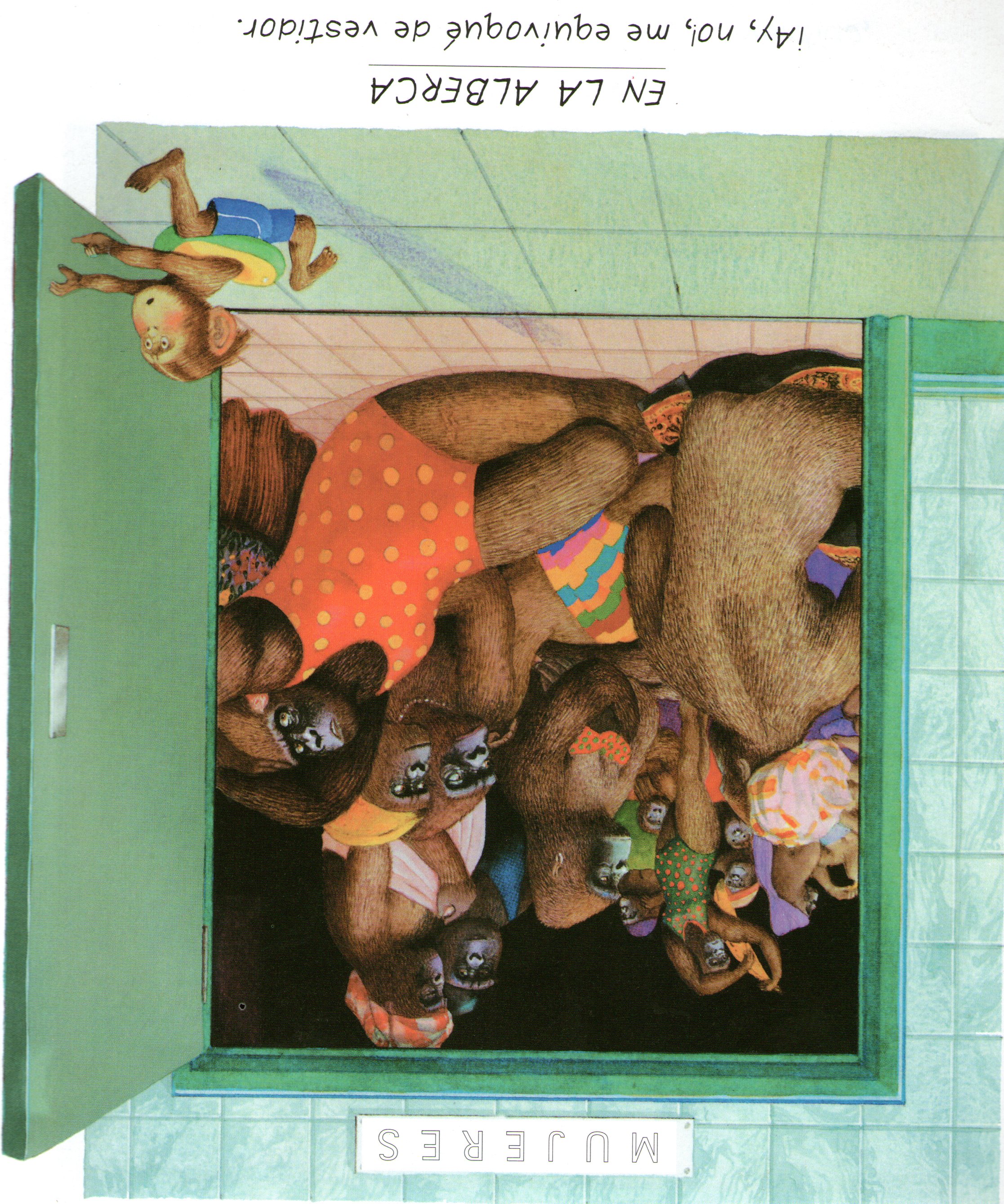 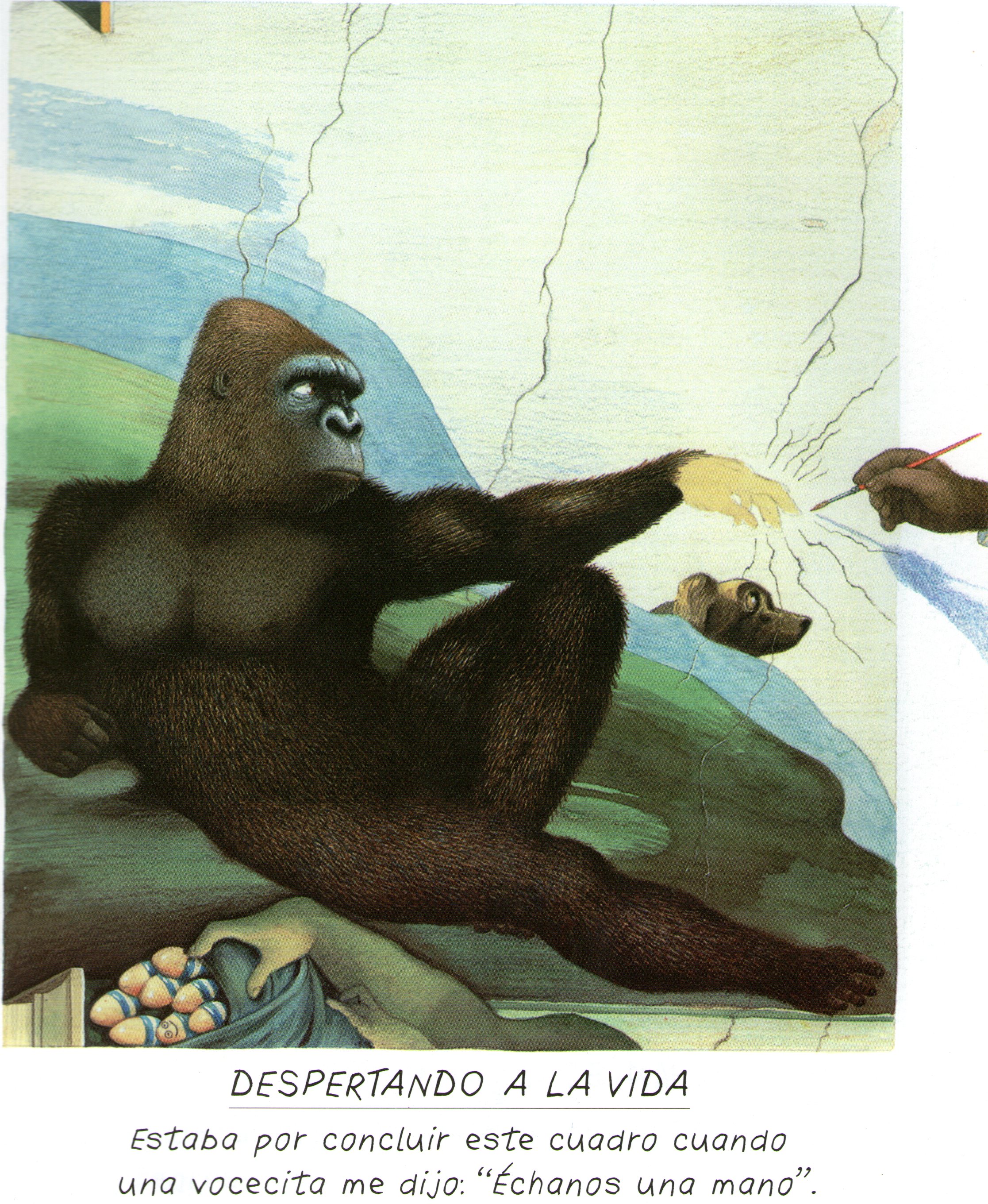 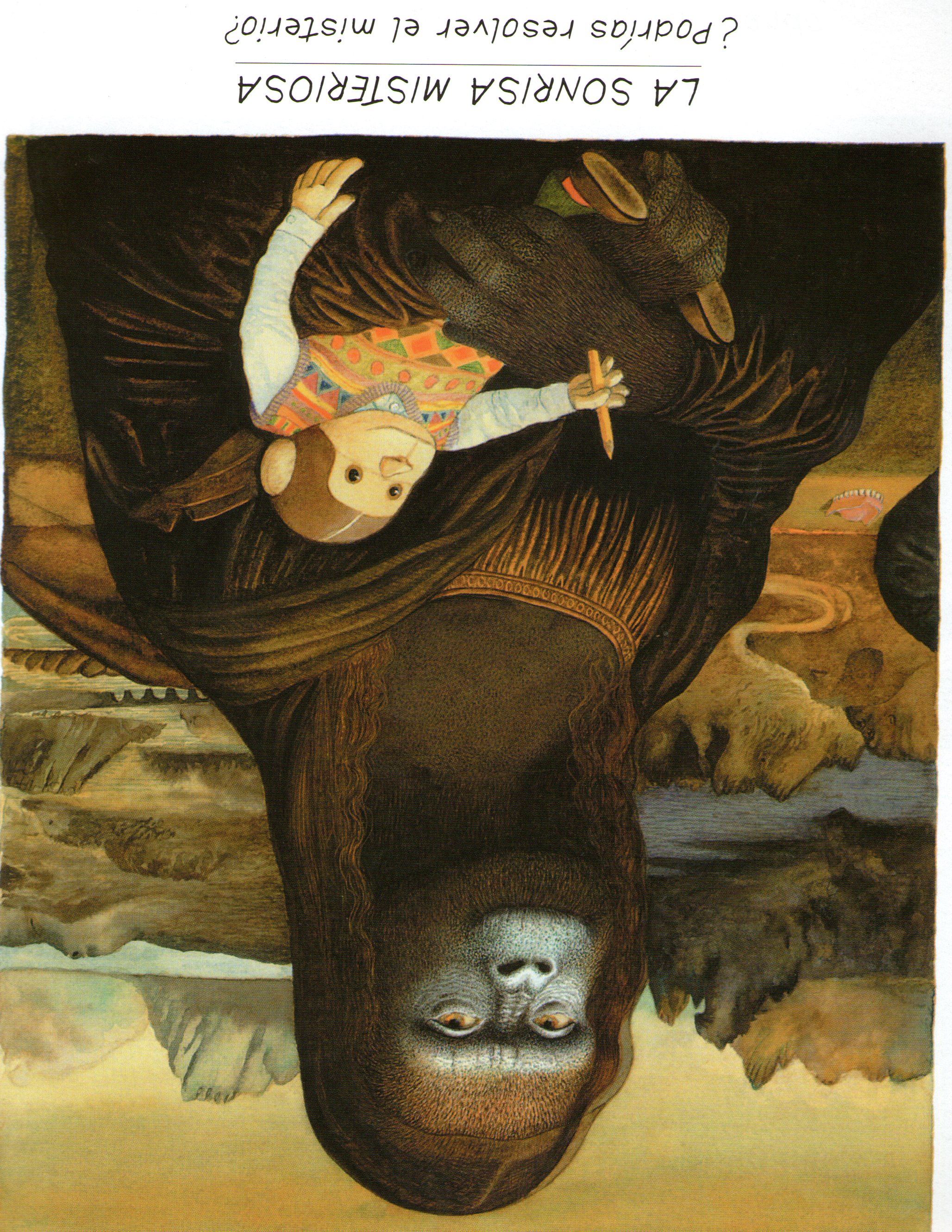 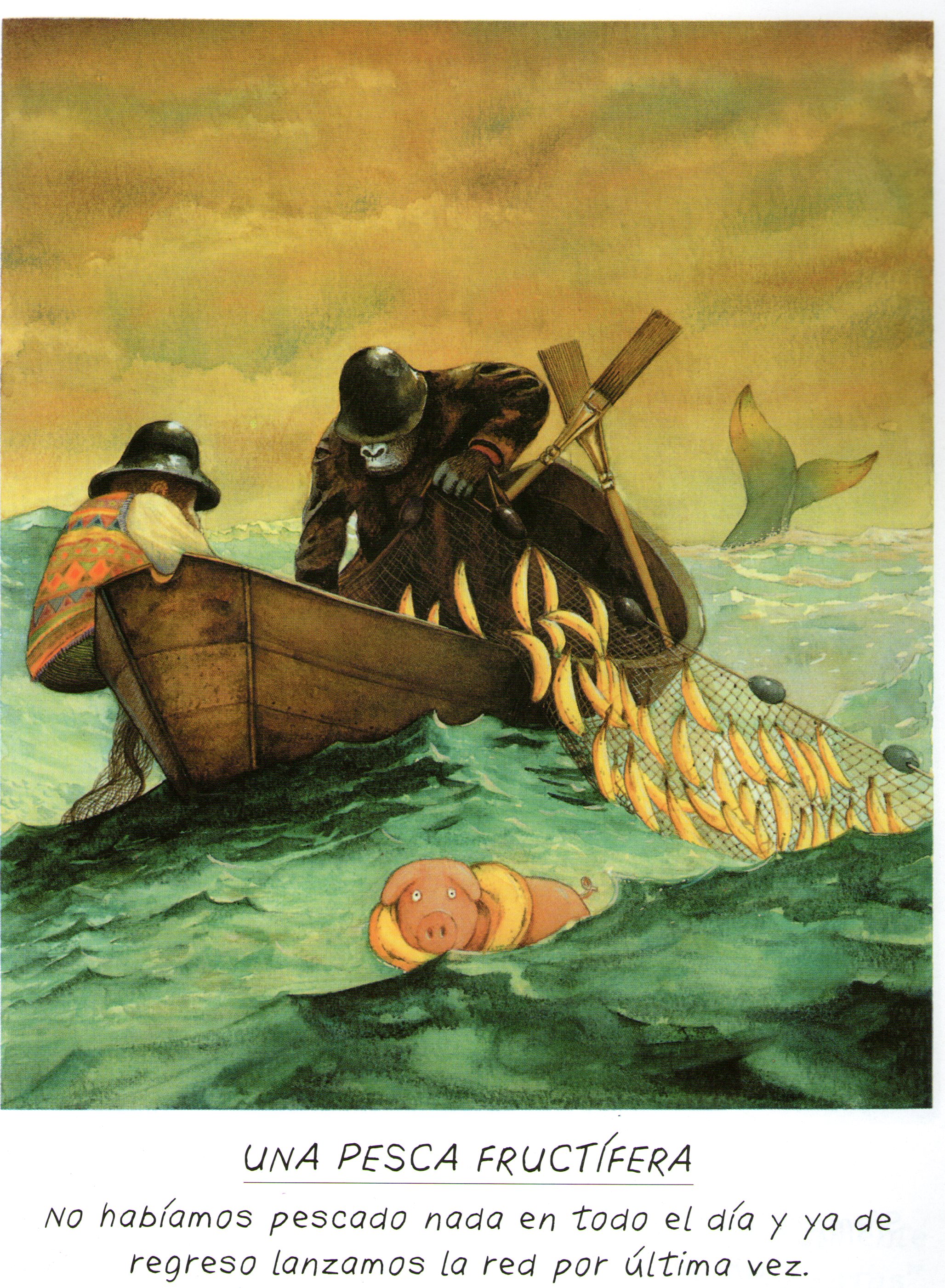 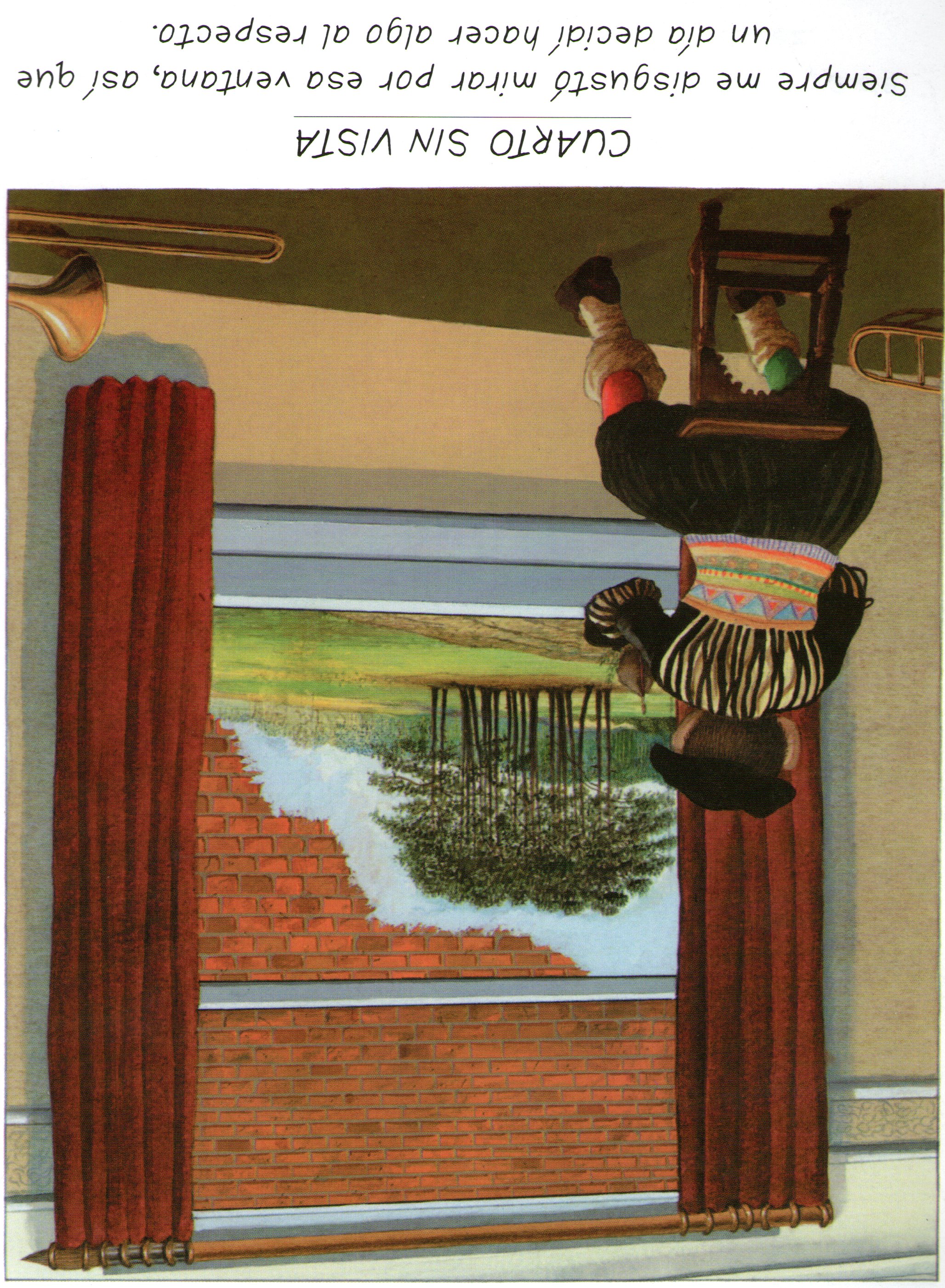 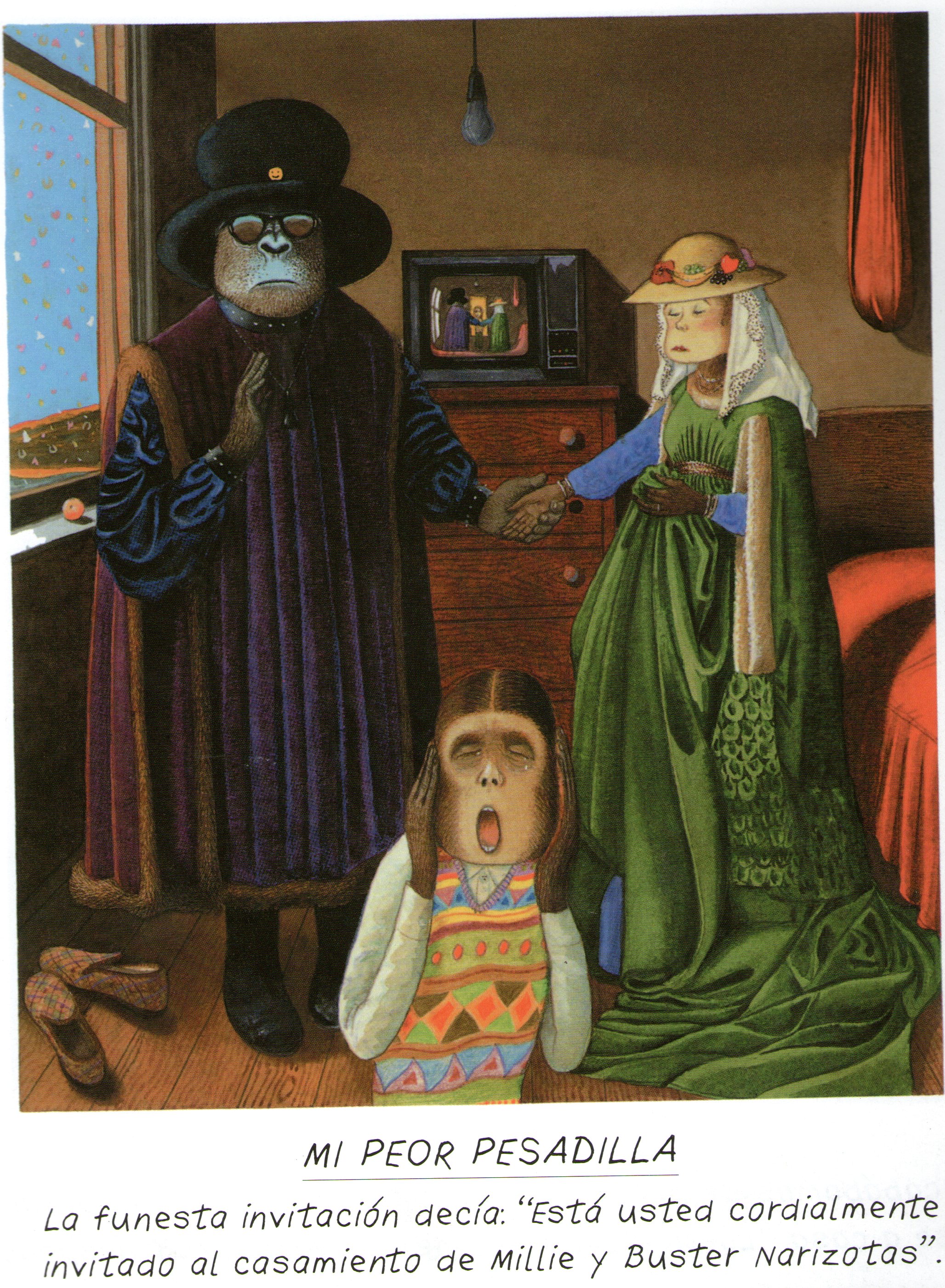 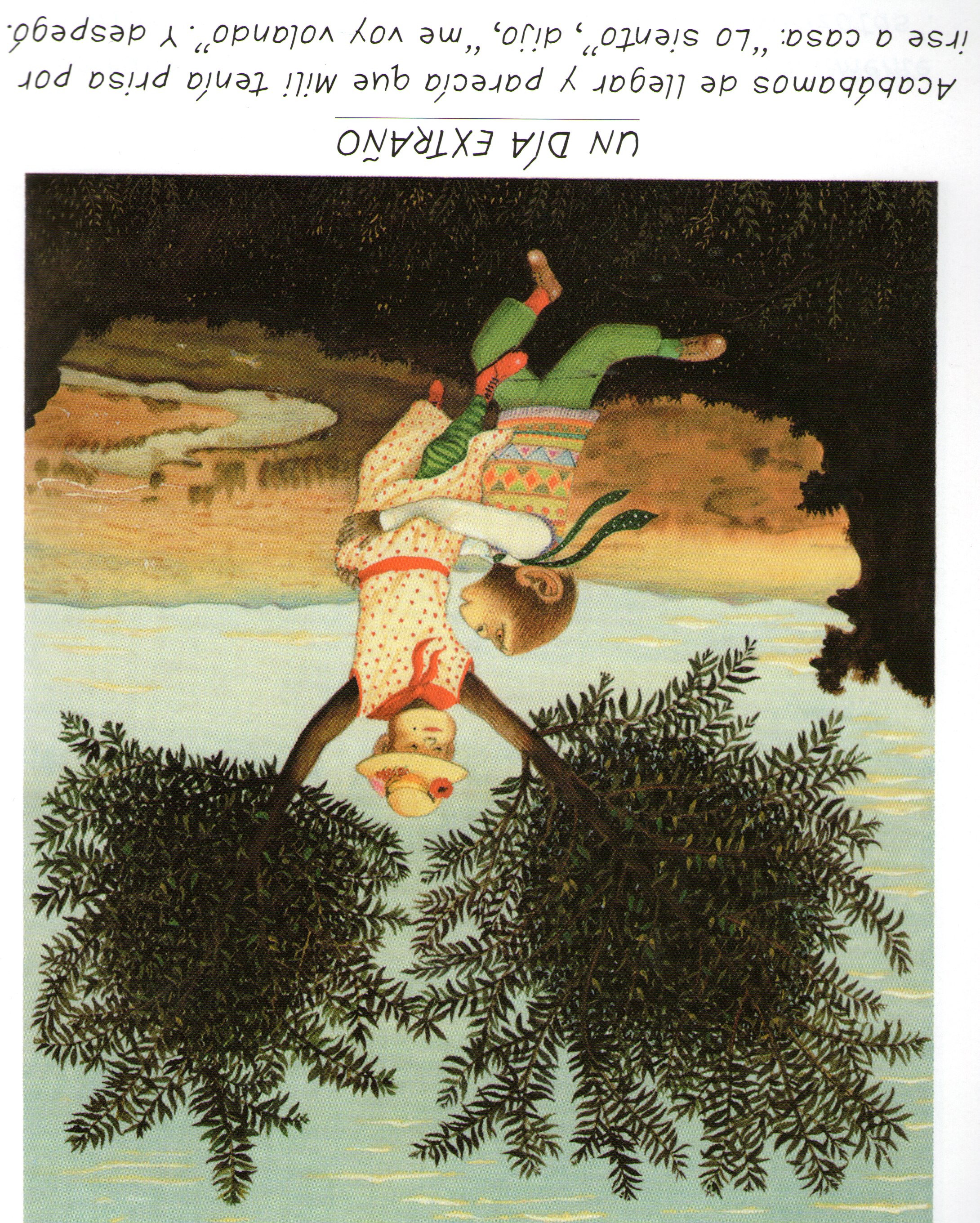 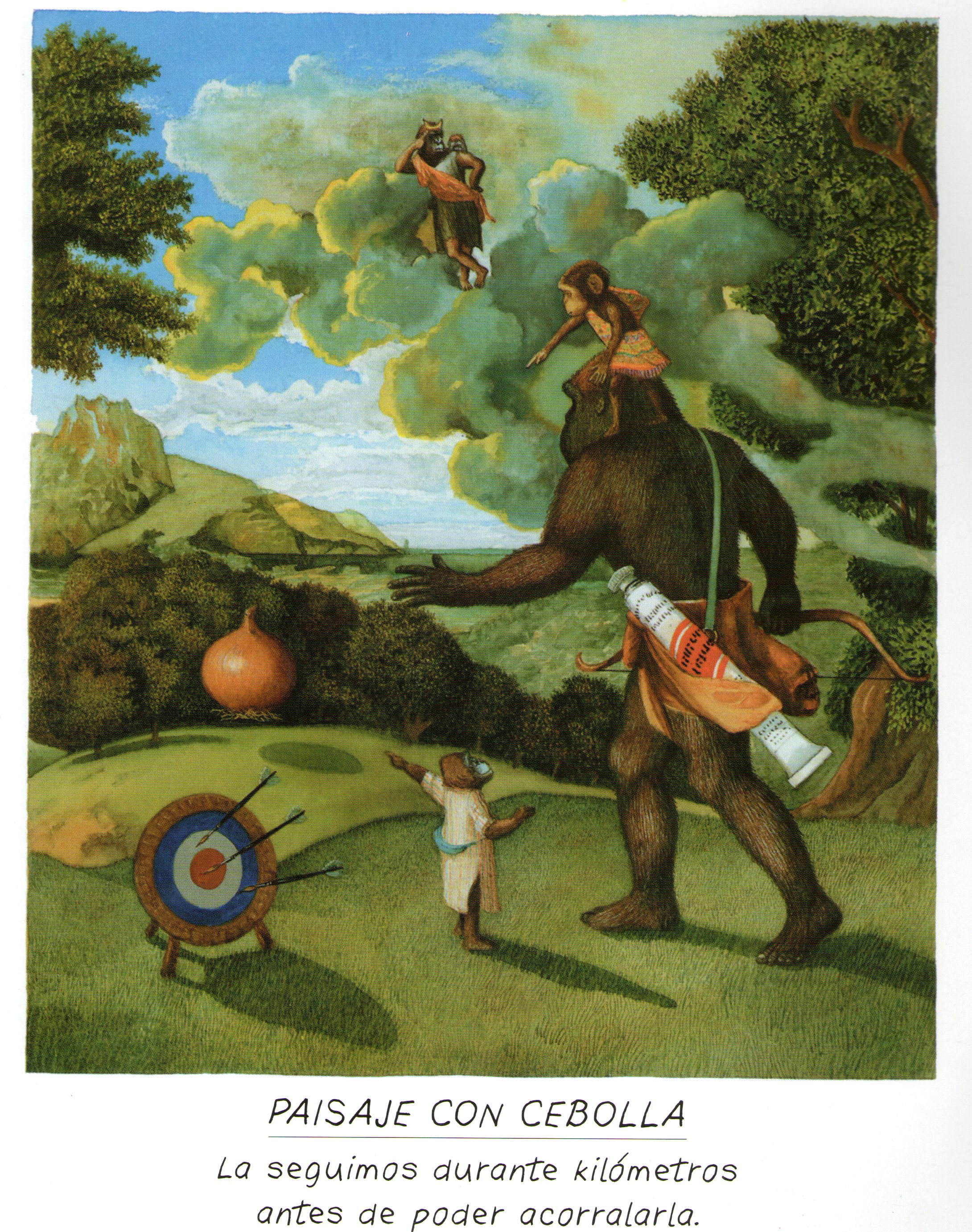 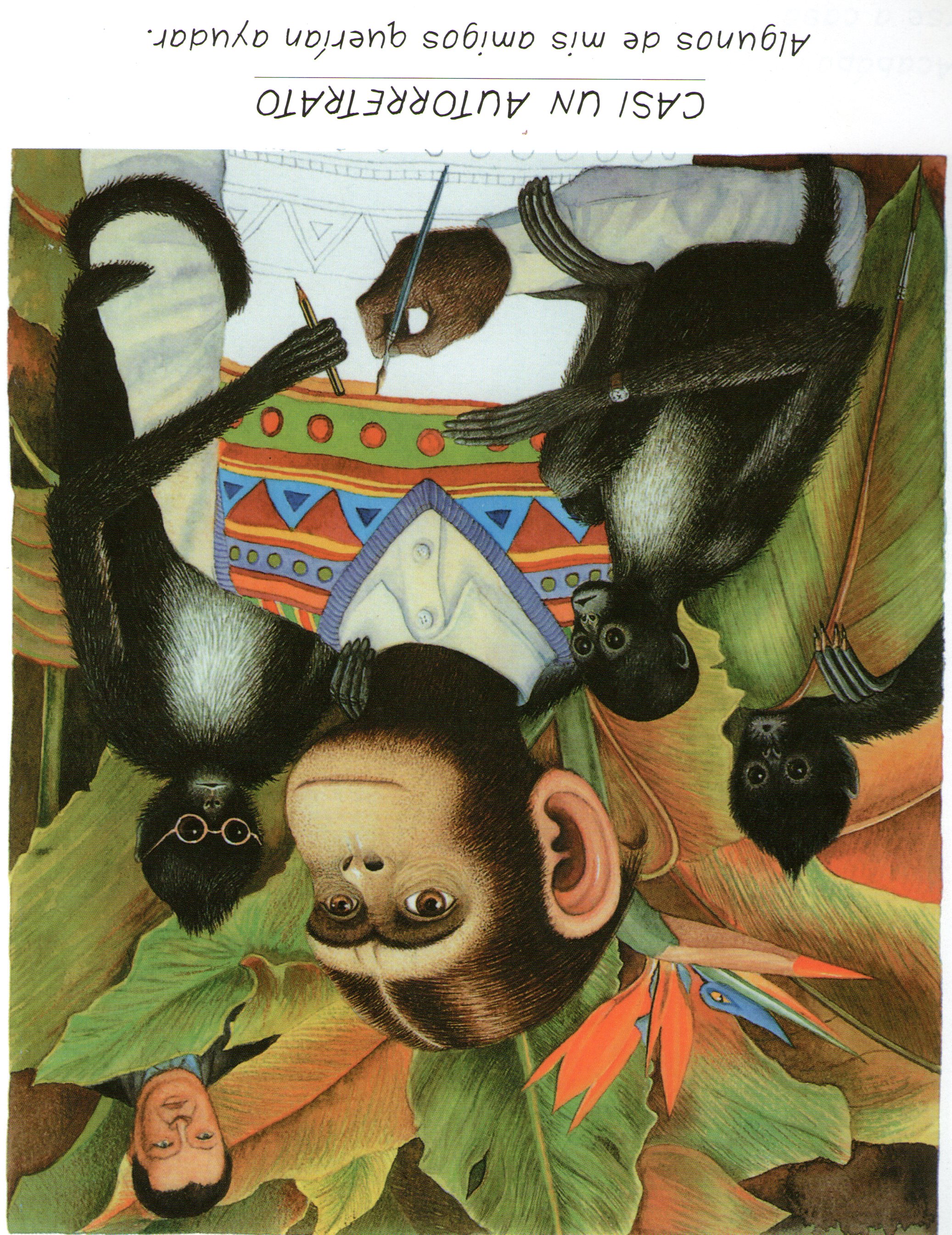 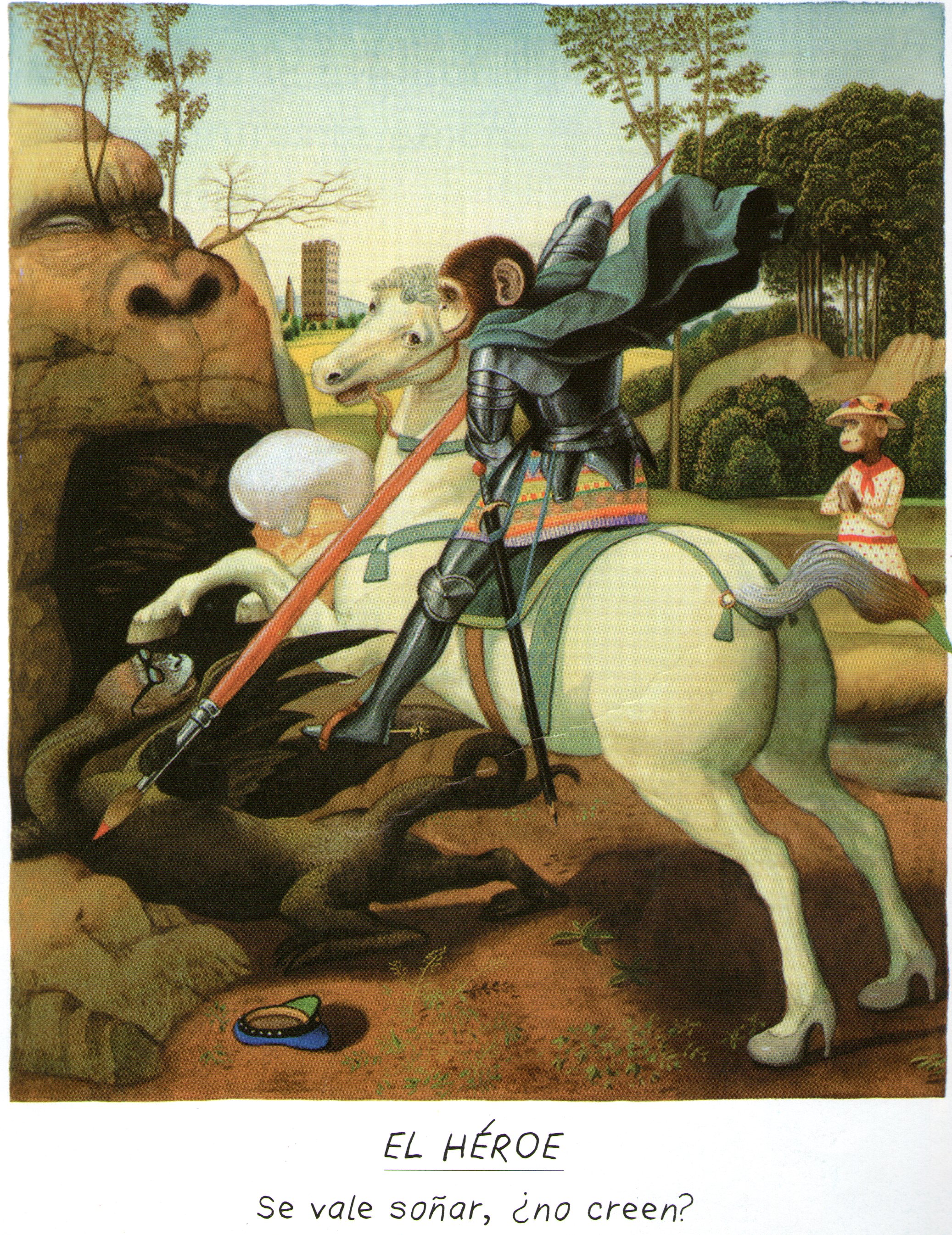 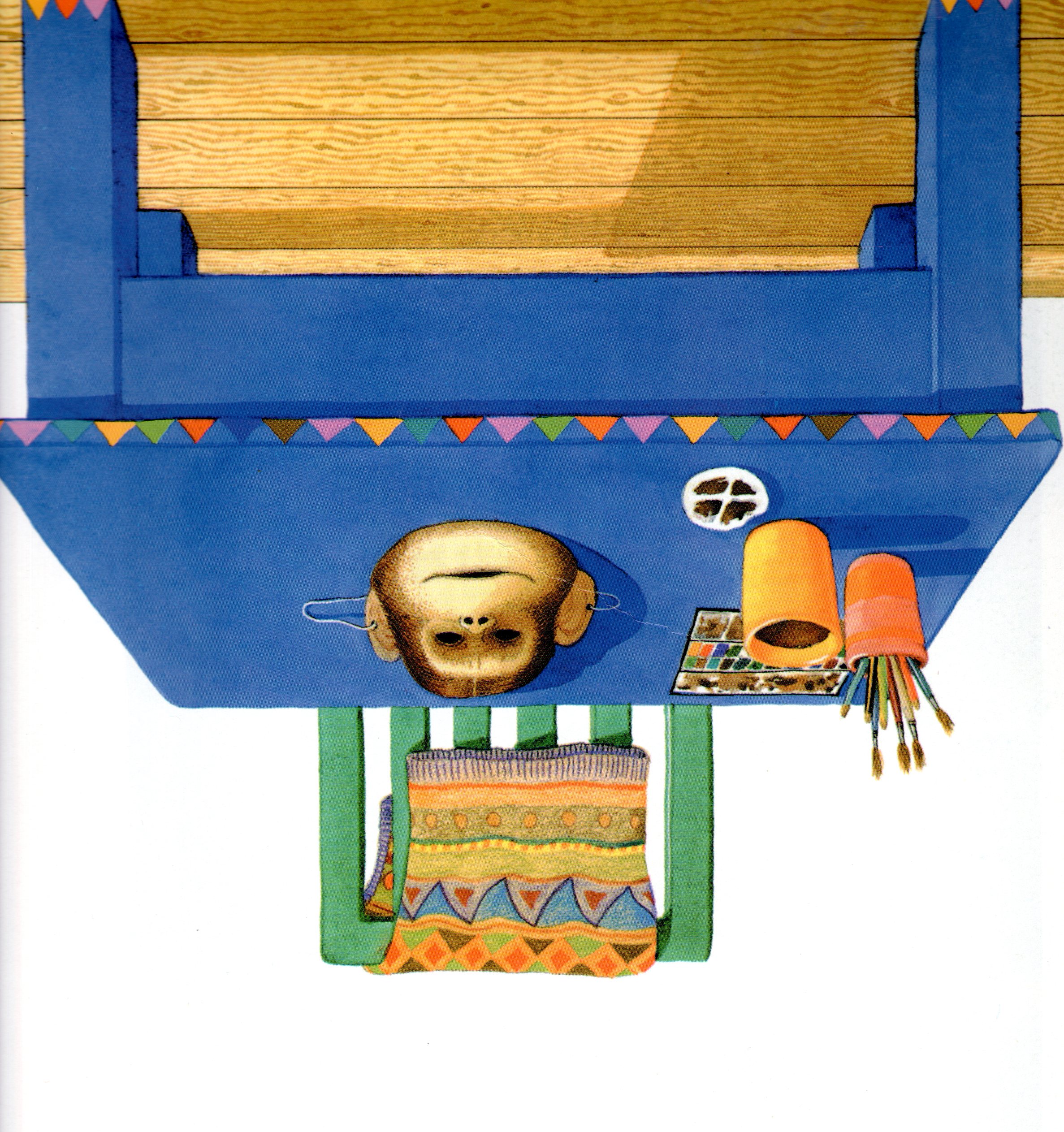 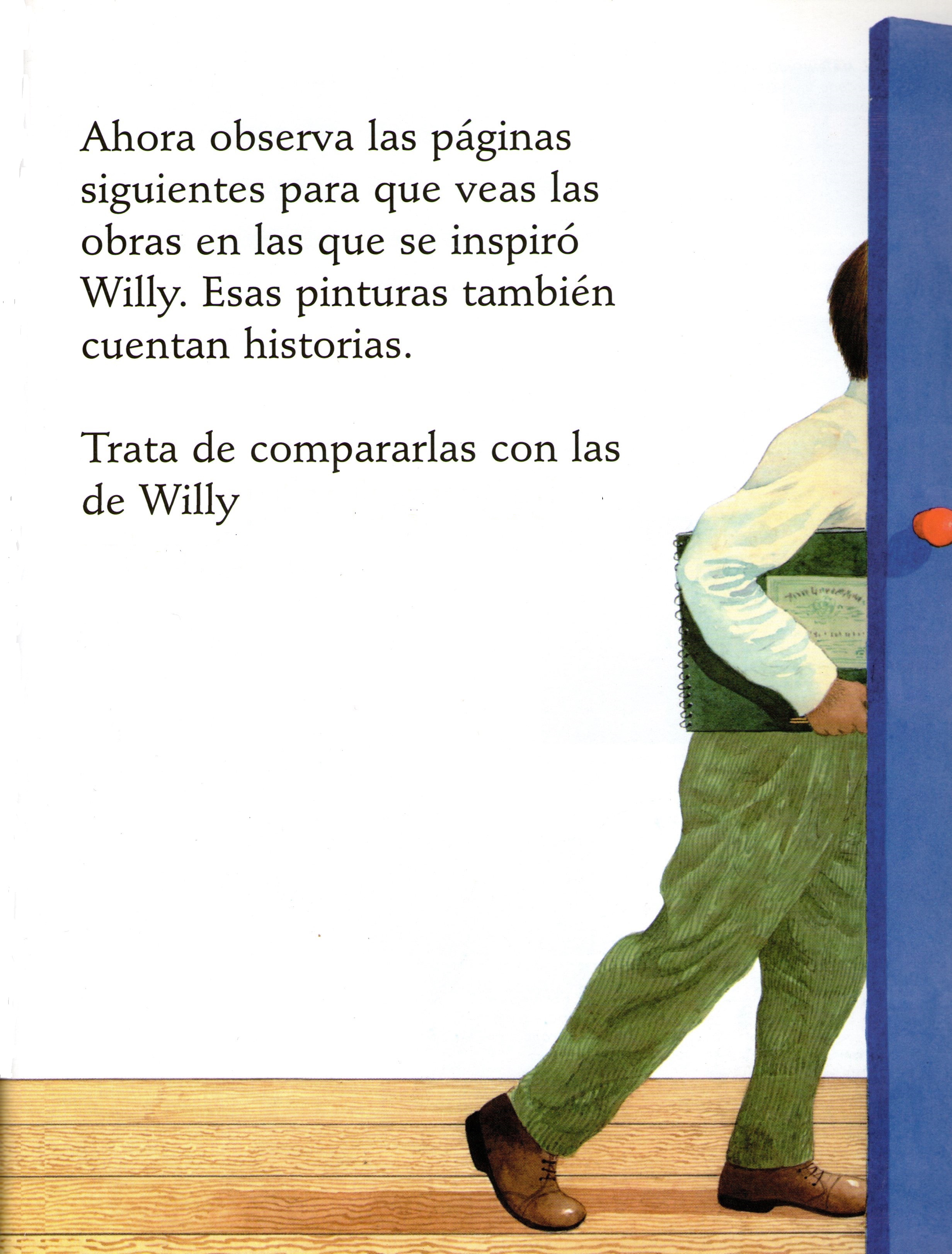 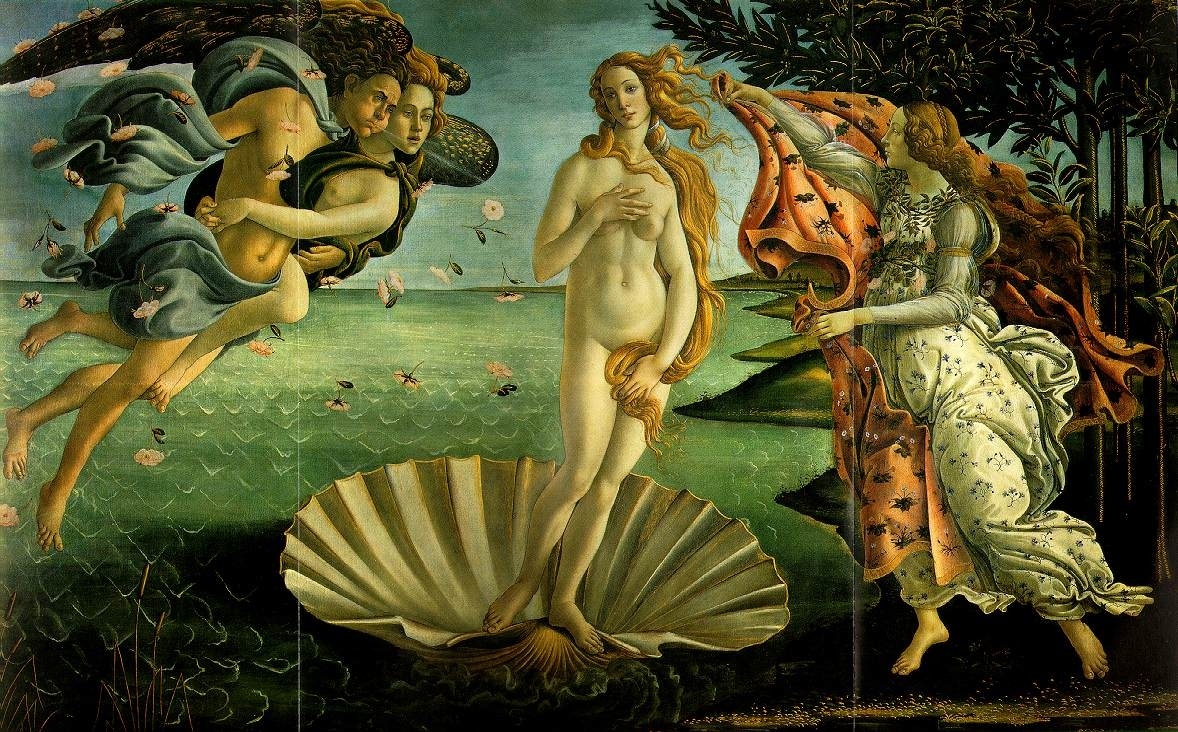 EL  NACIMIENTO
 DE  VENUS
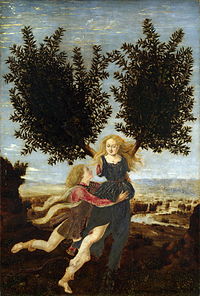 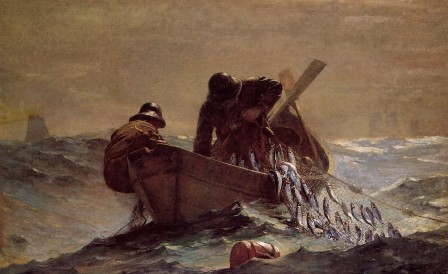 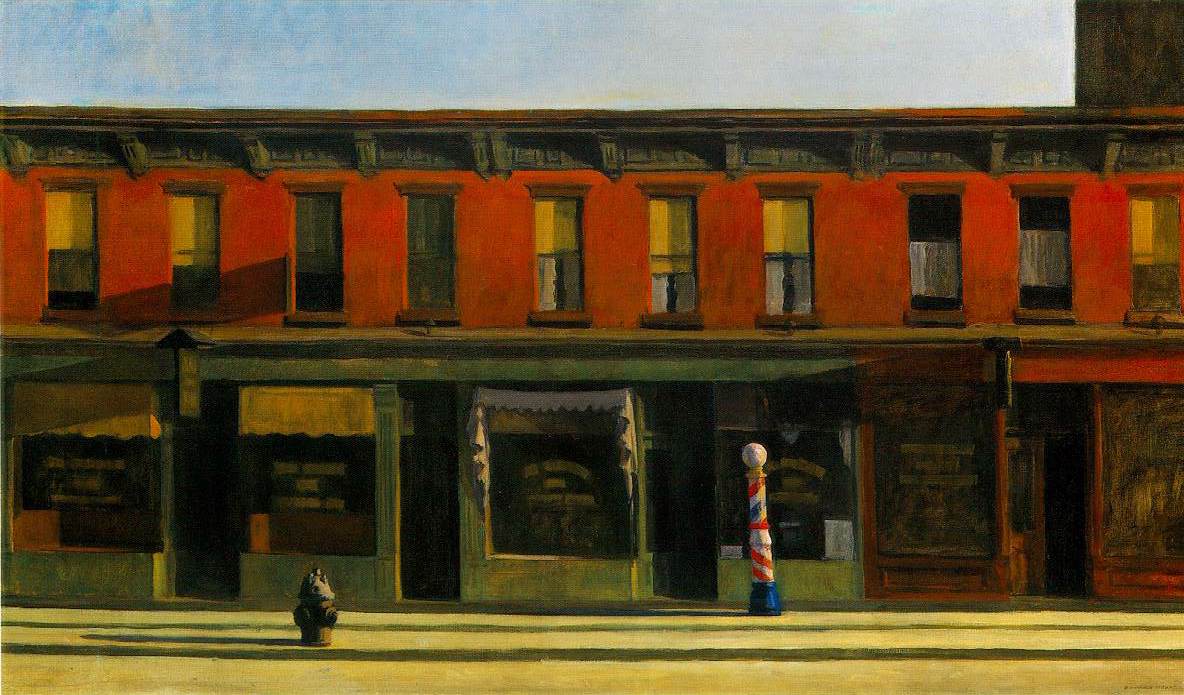 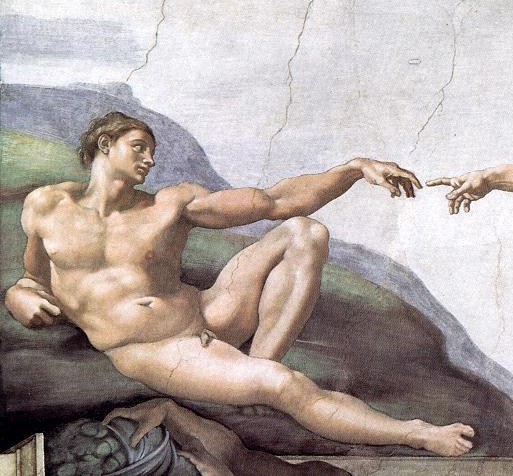 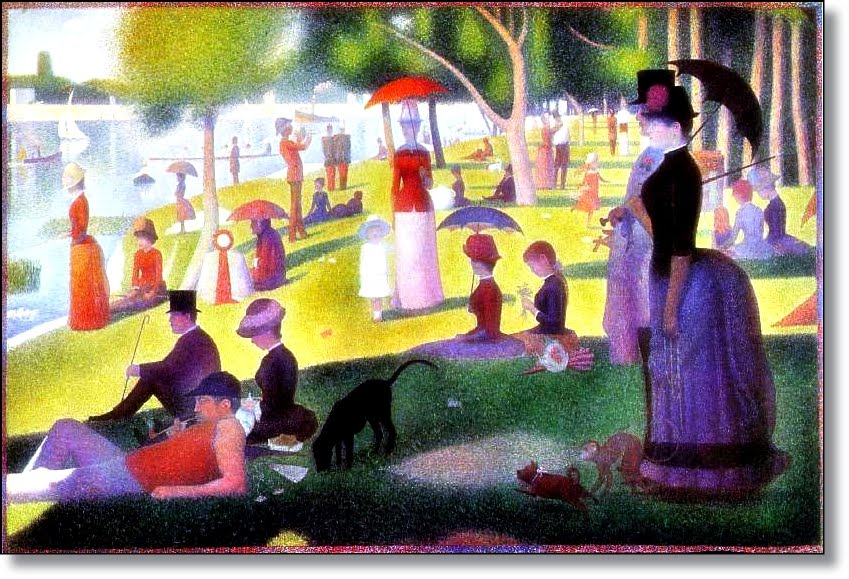 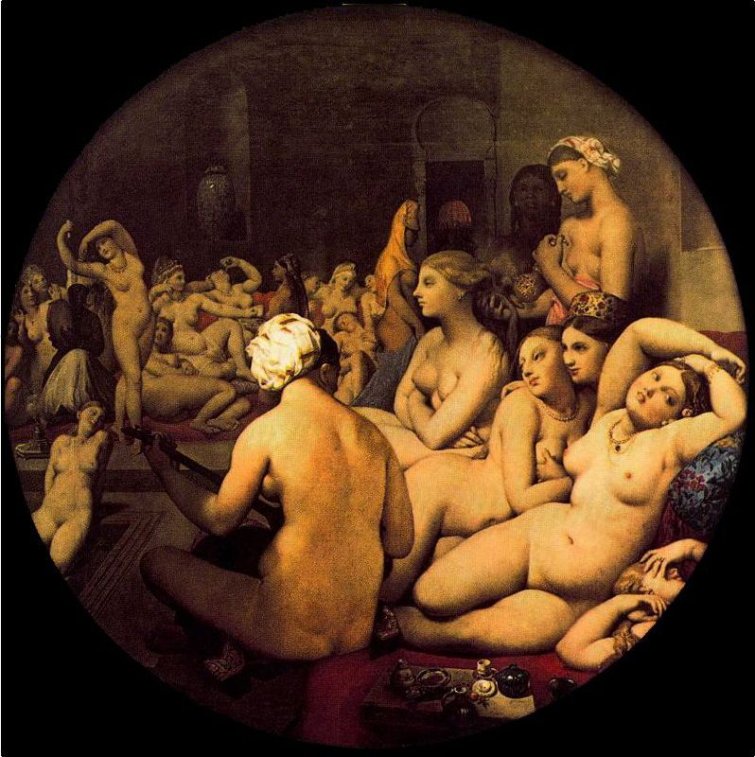 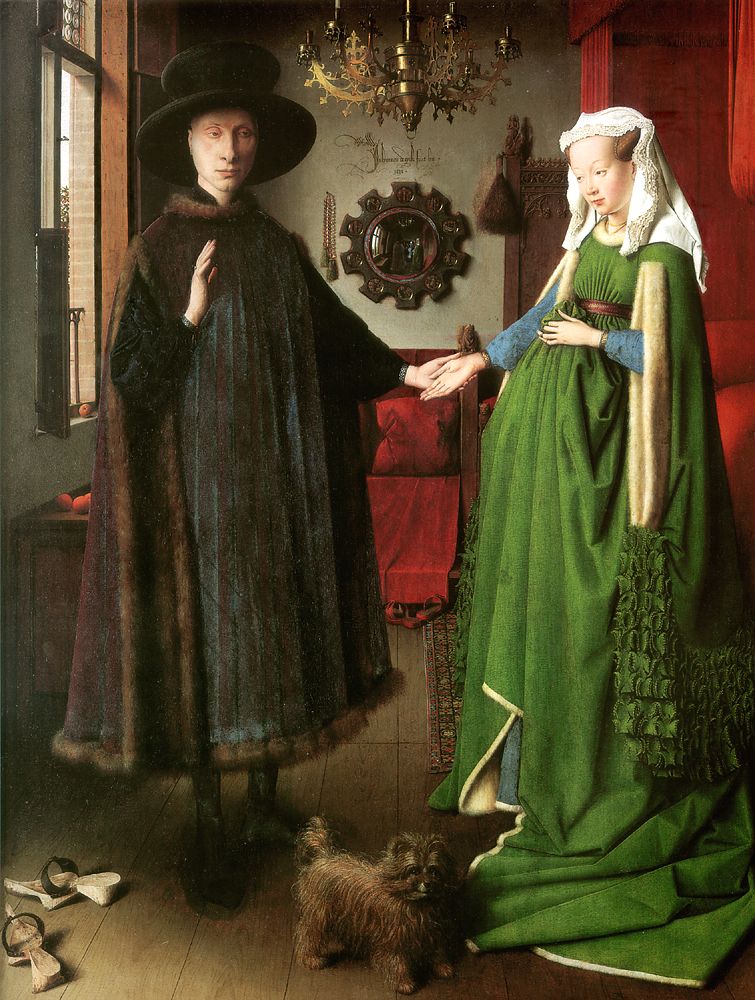 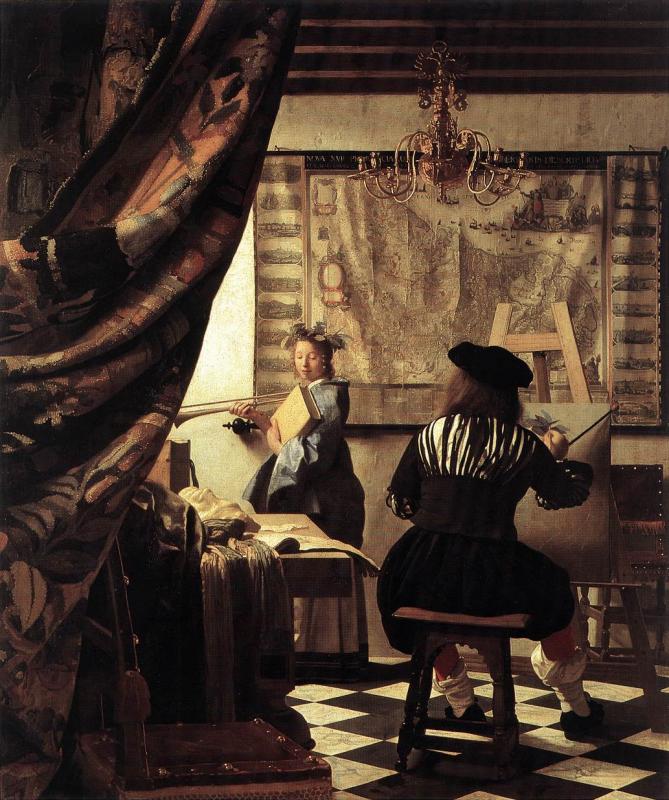 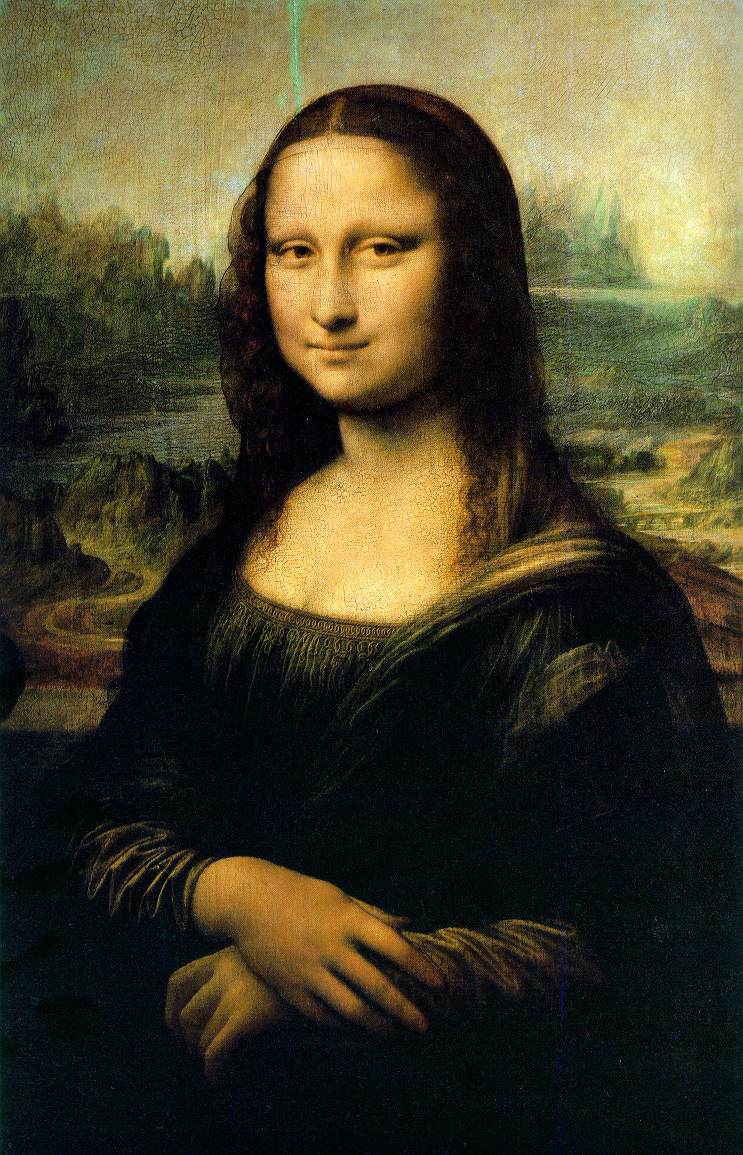 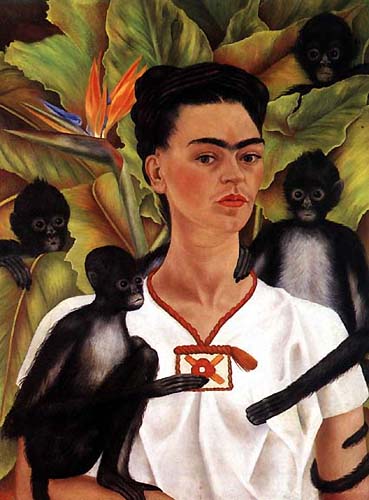 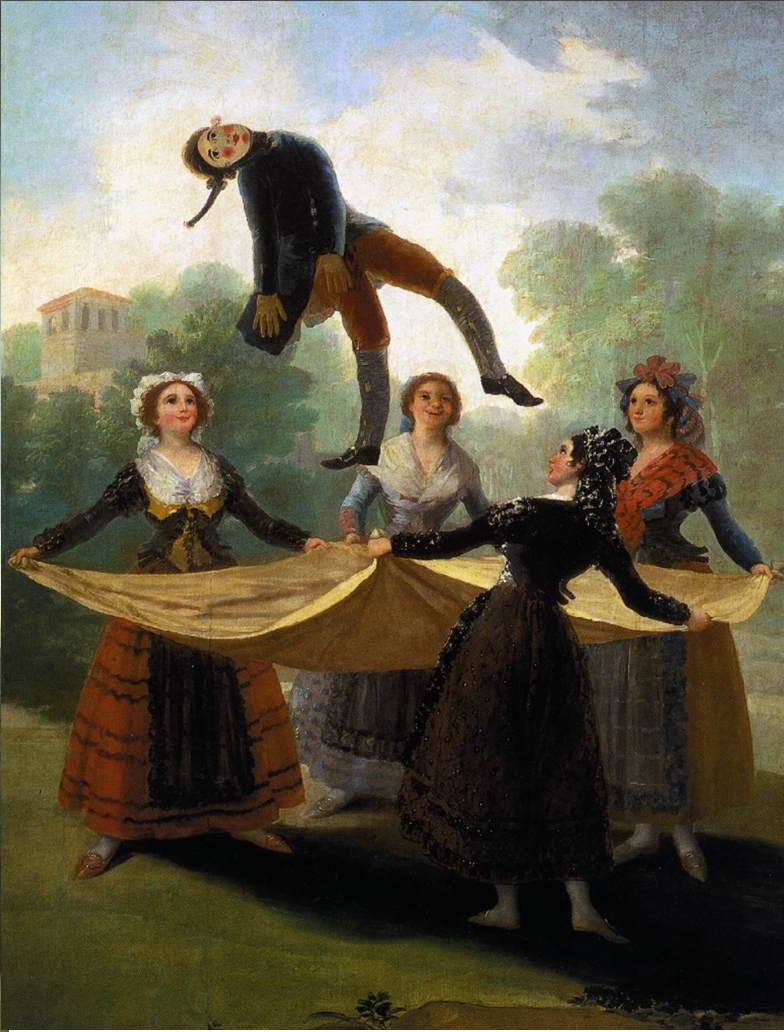 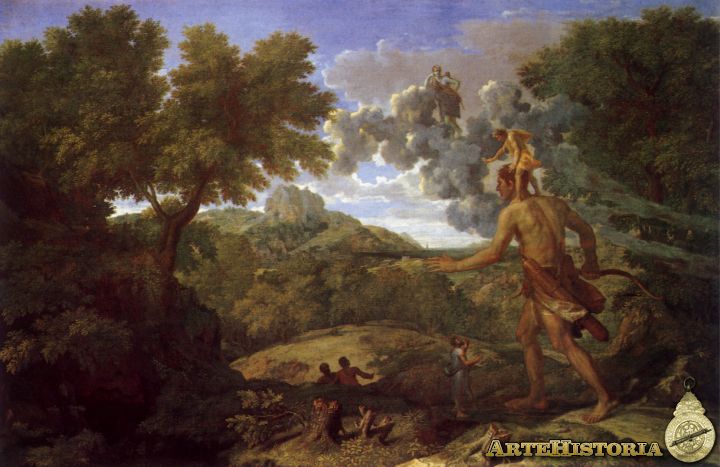 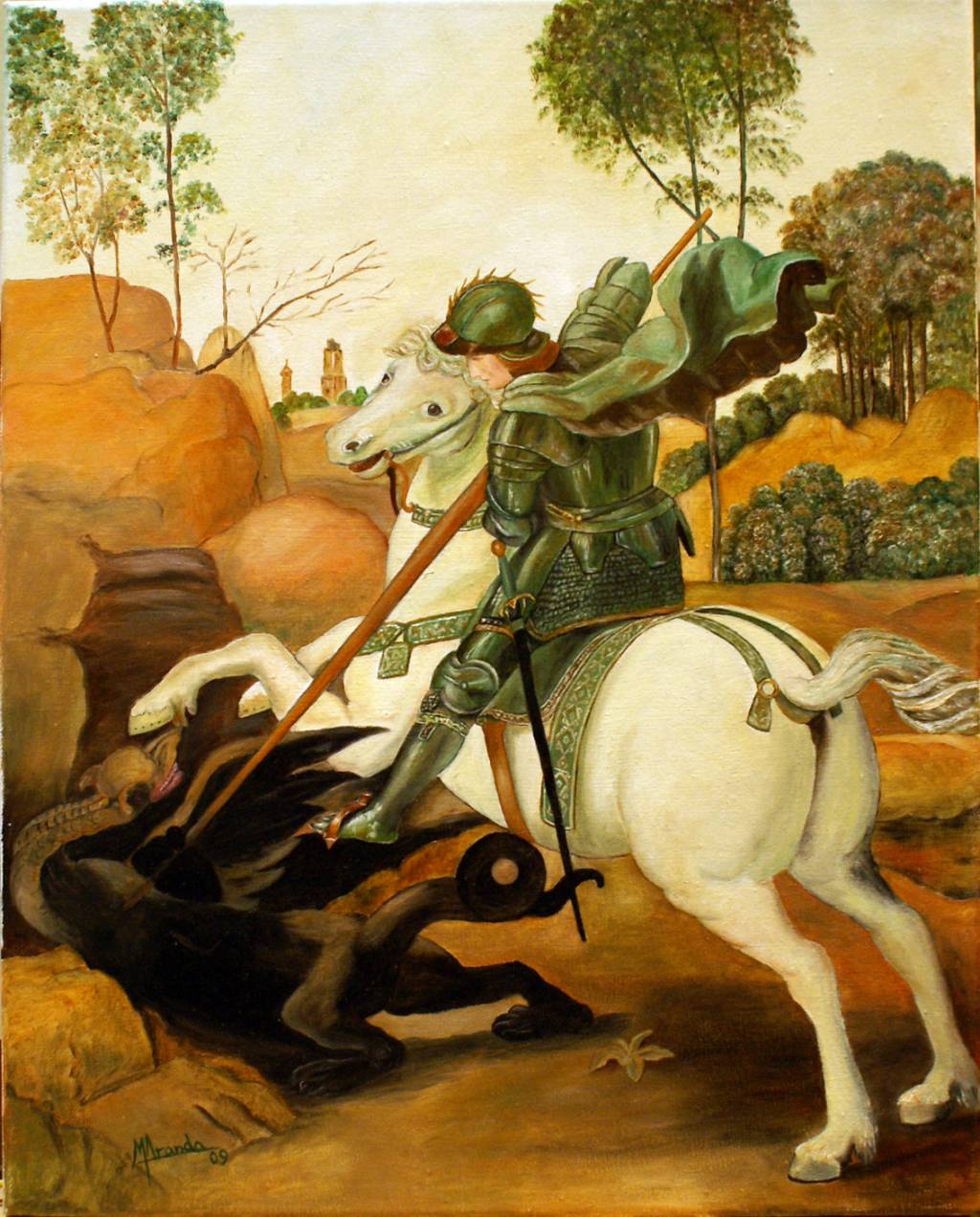 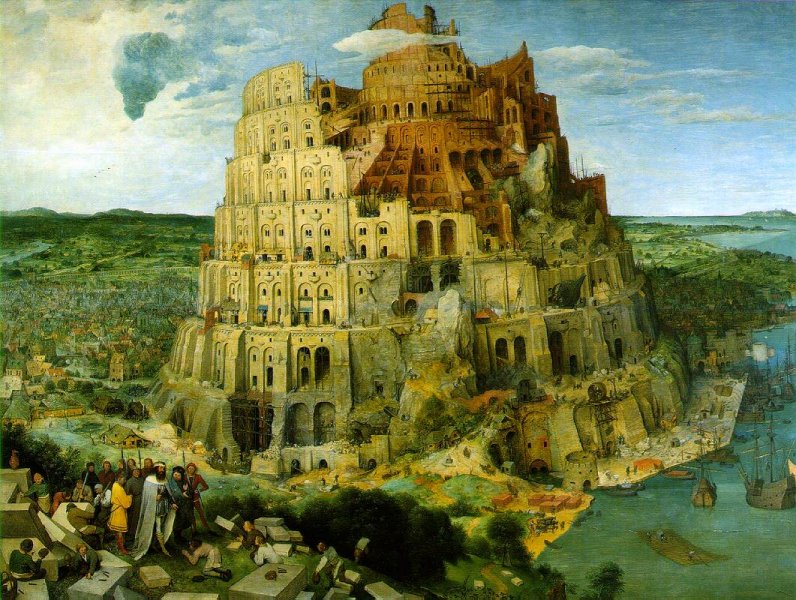 FIN….?